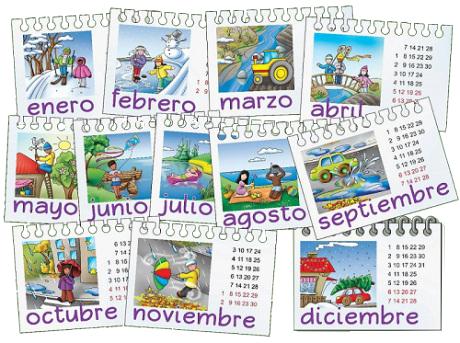 LOS MESES DEL AÑO
The Months of the Year






By Traci Cherry
www.spanishconnect.weebly.com
enero January
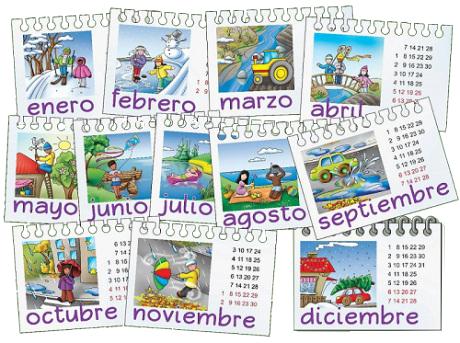 {AY-NAIR-OH}
febrero February
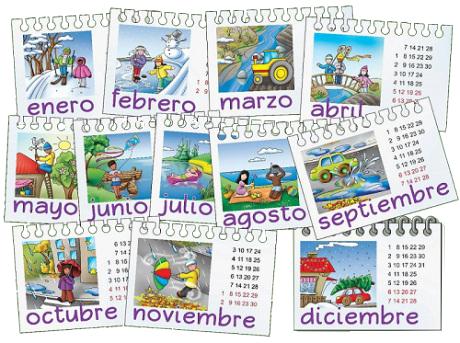 {FAY-BRAIR-OH}
marzo March
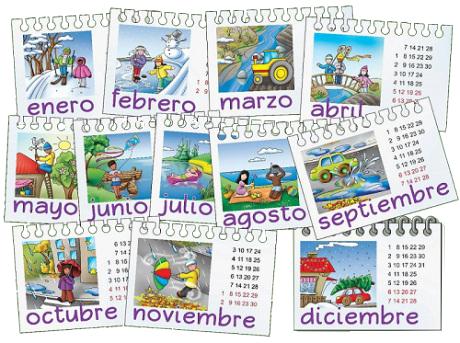 {MAR-ZOH}
abril April
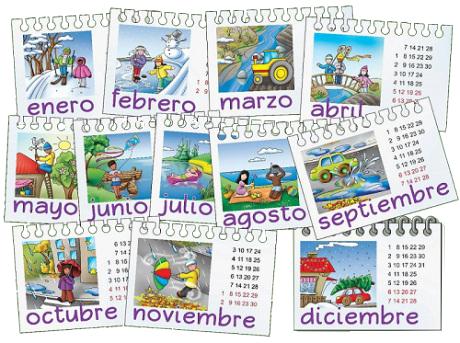 {UH-BREEL}
mayo May
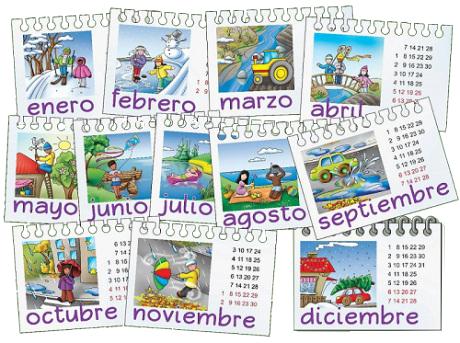 {MY-YO}
junio June
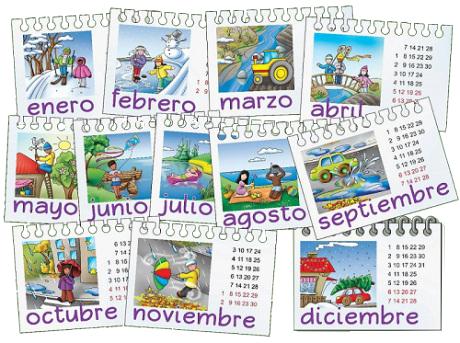 {HOO-NEE-OH}
julio July
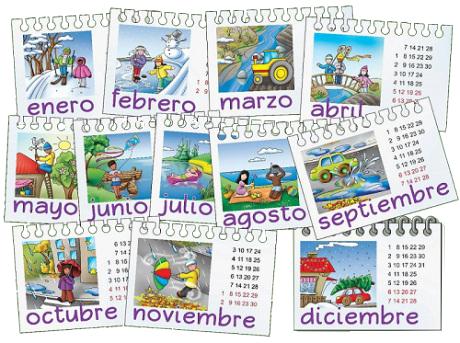 {HOO—LEE-OH}
agosto August
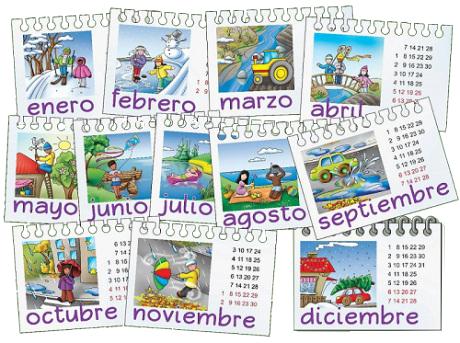 {AH-GO-STOE}
septiembre September
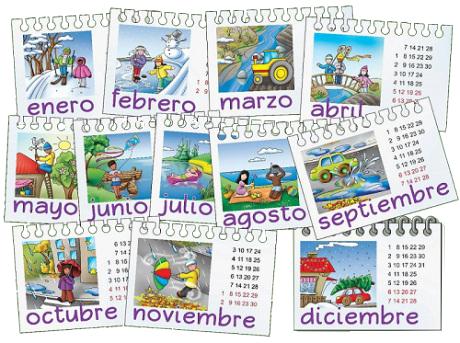 {SAPE-TEE-EM-BRAY}
octubre October
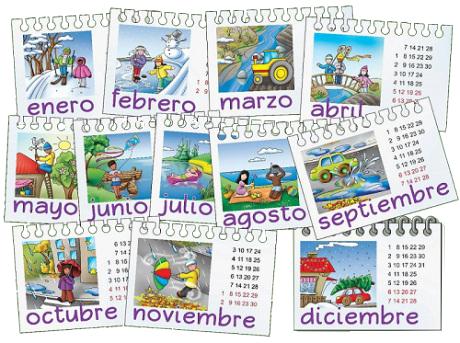 {OKE-TOO-BRAY}
noviembre November
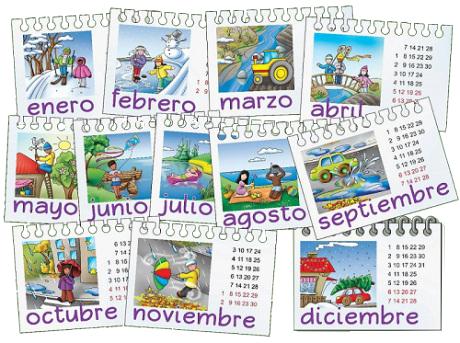 {NO-VEE-EM-BRAY}
diciembre December
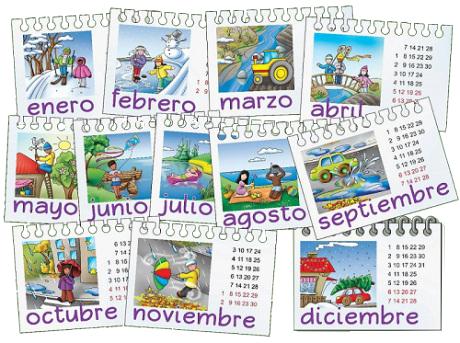 {DEE-SEE-EM-BRAY}
LOS MESAS DEL AÑO
January 		enero			{AY-NAIR-OH}
February		febrero		{FAY-BRAIR-OH}
March			marzo			{MAR-ZOH}
April			abril			{UH-BREEL}
May			mayo			{MY-YO}	
June			junio			{HOO-NEE-OH}
July			julio 			{HOO-LEE-OH}
August 		agosto			{AH-GO-STOE}
September		septiembre		{SAPE-TEE-EM-BRAY}
October		octubre		{OKE-TOO-BRAY}
November		noviembre		{NO-VEE-EM-BRAY}
December		diciembre		{DEE-SEE-EM-BRAY}